UNIVERSIDAD DE LAS FUERZAS ARMADAS - ESPE
CARRERA DE INGENIERÍA EN FINANZAS Y AUDITORÍA

TRABAJO DE TITULACIÓN PREVIO A LA OBTENCIÓN DEL TÍTULO EN INGENIERÍA EN FINANZAS Y AUDITORÍA

TEMA: “INCIDENCIA DEL ESTILO DE LIDERAZGO EN EL RIESGO DE FRAUDE EN LAS COOPERATIVAS DE AHORRO Y CRÉDITO DE IMBABURA Y PICHINCHA”

AUTORAS:  

DURÁN MENA, MICHELLE CAROLINA
OBANDO MELO, DIANA CAROLINA
		
		SANGOLQUÍ, JULIO 2019
CONTENIDO GENERAL
1. Planteamiento del problema
2. Justificación
3. Objetivos
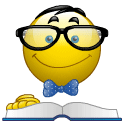 4. Marco teórico
5. Marco referencial
6. Marco situacional
7. Metodología
8. Resultados
9. Conclusiones
10. Recomendaciones
Representa 5% de perdidas de los ingresos
Ecuador tercer país más corrupto de América Latina
Casos:
Odebrecht 
Arroz verde
1. PLANTEAMIENTO DEL PROBLEMA
El 40% de fraude es cometidos por ejecutivos de alto nivel y gerentes
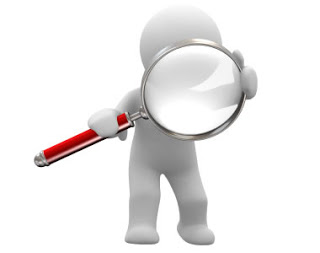 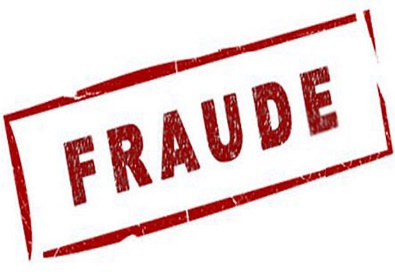 Liquidación de cooperativas 
(2013-2016)
Inexistencia de modelos de gobernabilidad y liderazgo obligatorios
Delitos cometidos,  
 mala administración
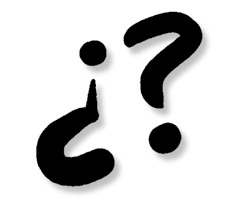 Influye el estilo de liderazgo en el riesgo de fraude de las Cooperativas de Ahorro y Crédito 
del segmento 1,2 y 3 de las provincias de Pichincha e Imbabura
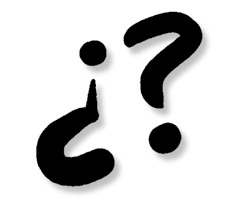 2. JUSTIFICACIÓN
Se encarga:

-Supervisar que se cumpla una correcta evaluación de riesgos.

-Proyectan a lo largo de la organización el sistema de principios, valores, políticas, comportamientos y procedimientos
Mejora la gestión del riesgo de fraude
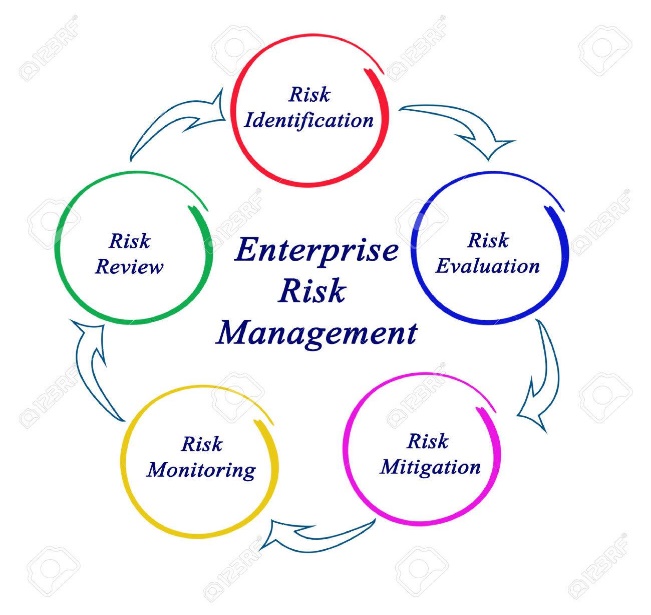 EL GOBIERNO DE LA ORGANIZACIÓN
Buena 
cultura organizacional
CUESTIONARIO DE PREVENCIÓN DE FRAUDE DE ACFE
CUESTIONARIO MULTIFACTORIAL DE LIDERAZGO (MLQ)
-Brindar oportunidades de mejora.
-Servirá de base para estudios posteriores.
ESTILO DE LIDERAZGO
GESTIÓN DEL RIESGO DE FRUADE
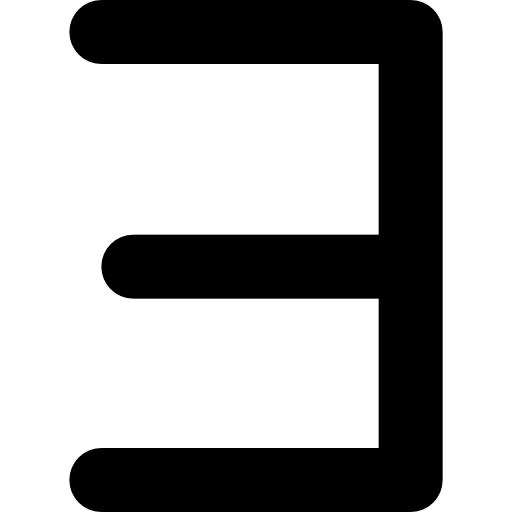 Relación entre las variables
OBJETIVO GENERAL
3. OBJETIVOS DE LA INVESTIGACIÓN
Determinar la incidencia del estilo de liderazgo en el riesgo de fraude en las cooperativas de los segmentos del 1, 2 y 3 de Imbabura y Pichincha.
Identificar el estilo de liderazgo existente en las cooperativas del segmento 1, 2 y 3 de Imbabura y Pichincha.
Elaborar el marco teórico relacionado con el liderazgo y el riesgo de fraude que sustentará la investigación.
Determinar el nivel de riesgo de fraude en las cooperativas de los segmentos 1, 2 y 3 de Imbabura y Pichincha.
Establecer la relación existente entre el liderazgo y fraude en las cooperativas de los segmentos del 1, 2 y 3 de Imbabura y Pichincha.
OBJETIVOS ESPECÍFICOS
TEORÍA DEL FRAUDE
TEORÍA DEL RIESGO Y LA INCERTIDUMBRE
TEORÍA DE LOS RASGOS
4. MARCO TEÓRICO
TEORÍAS DE SOPORTE
1950 Cressey: Teoría del triángulo del fraude ITF.
Siglo XIX: Líder nace y no hace
1947 Knigth: Define que son resultados de una estimación fiable
Tres factores determinantes para un comportamiento fraudulento
Rasgos y características particulares
*Riesgo: Evaluación retorno de dinero
*Incertidumbre: Escenarios de la situación económica
Asumir Riesgos > Rentabilidad
Estilos
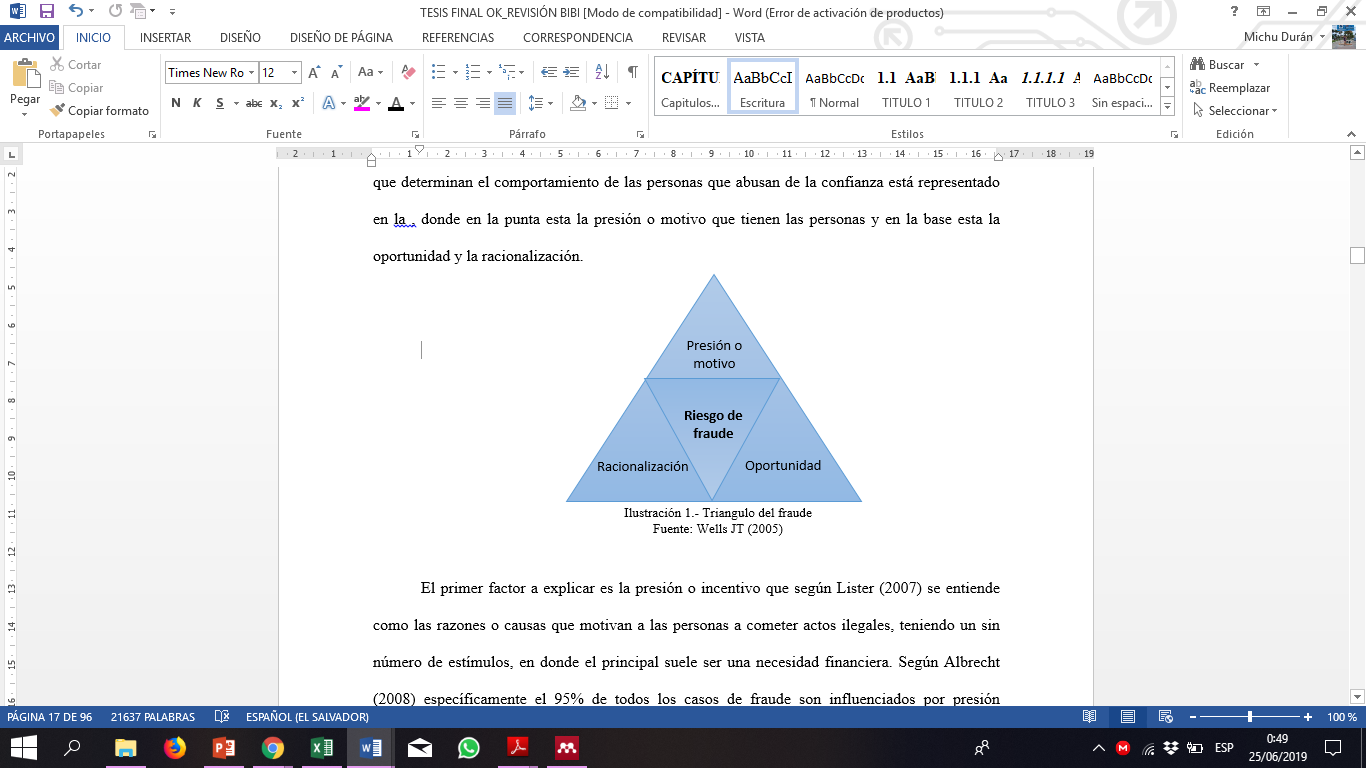 Autocrático
Democrático
Liberal
TEORÍA DEL COMPORTAMIENTO
TEORÍA SITUACIONAL
TEORÍA CARISMÁTICA
4. MARCO TEÓRICO
Héroe
Ejemplo
Orientada a personas
Orientada a tareas
TEORÍAS DE SOPORTE
1960 McGregor: Estudio de interrelaciones entre ambiente laboral y factores.
1988 Bass: Líder y seguidor establecen un vínculo persuasivo en una situación determinada
1969 Hersey y Blanchard: El líder determina el nivel de madurez de sus empleados en situaciones cotidianas
Desempeño en base a motivación y satisfacción personal
Rasgos y características particulares
Equilibrio entre el comportamiento del líder y la respuesta de los seguidores
Estilos
Factores interpersonales, comunicación y estilos de liderazgo
Instructor
Participativo
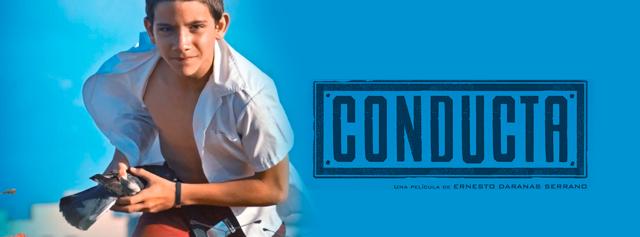 Persuasivo
Delegador
Fraude es obtener un beneficio patrimonial para sí misma o para una tercera persona, mediante la simulación de hechos falsos con el fin de inducir a otra al error.
Fraude es una declaración falsa o la ocultación de un hecho material para obtener un beneficio a través de un engaño.
Lavado de activos
4.1 CONCEPTUALIZACIÓN DE LAS VARIABLES
Externo
Interno
FRAUDE
Tipos
Tipos
Peculado
Enriquecimiento 
ilícito
.
Prevenir
Detectar
Investigar
4.1 CONCEPTUALIZACIÓN DE LAS VARIABLES
Libertad
LIDERAZGO
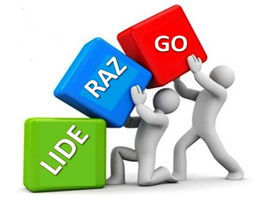 Interacción entre miembros de un grupo para lograr objetivos por medio de la influencia.
Significa
-Desarrollar habilidades
-Resolver conflictos
Recompensa
Cambio
4.2- INSTRUMENTOS
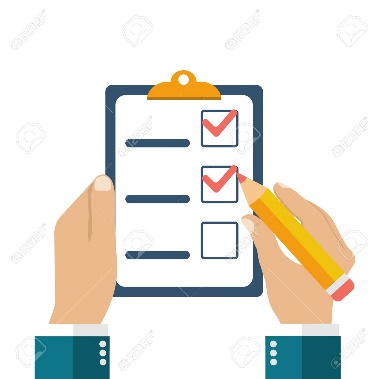 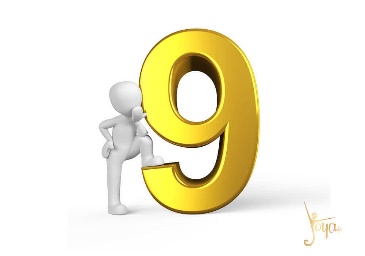 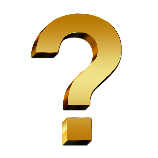 Fraude
Liderazgo
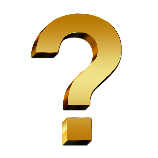 -Medir el riesgo de fraude.
-Probar los procesos de prevención, detección e investigación
-Identificar falencias en los controles
Sirve
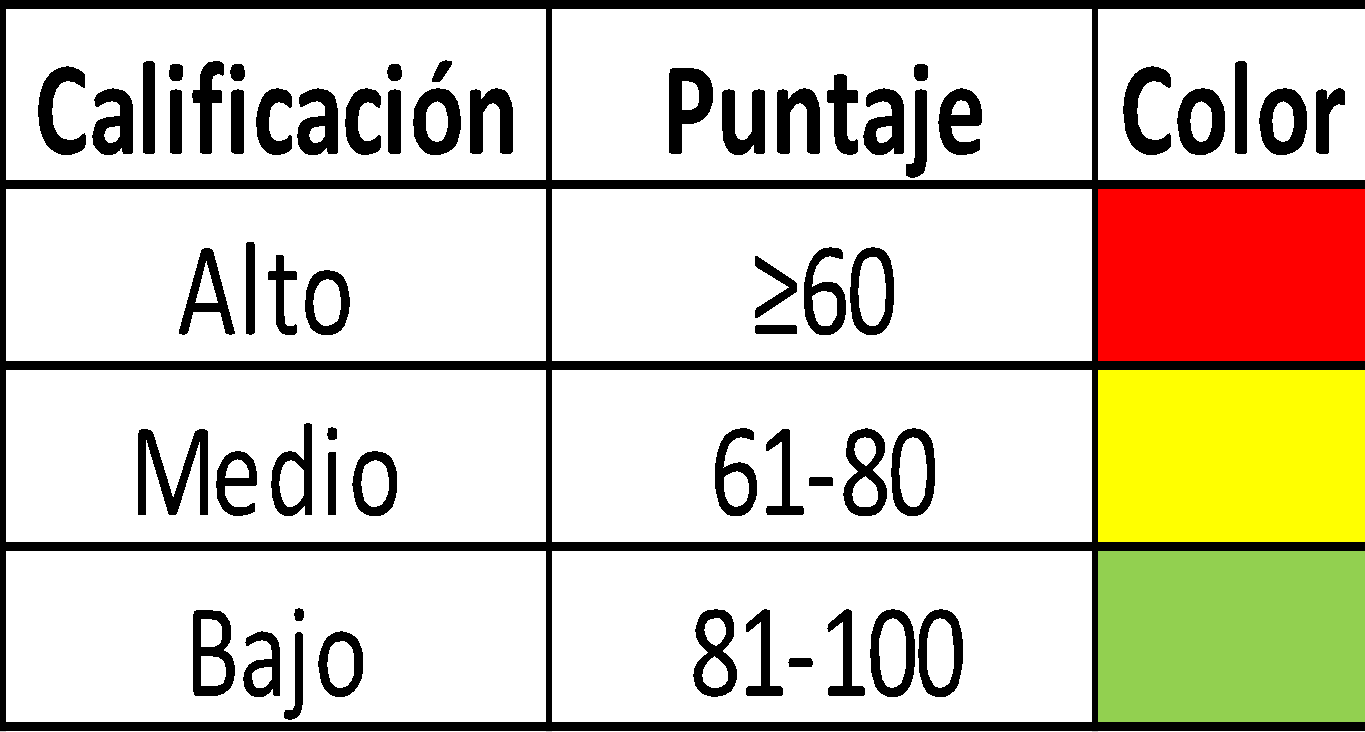 Tiene
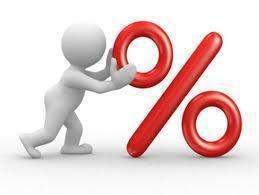 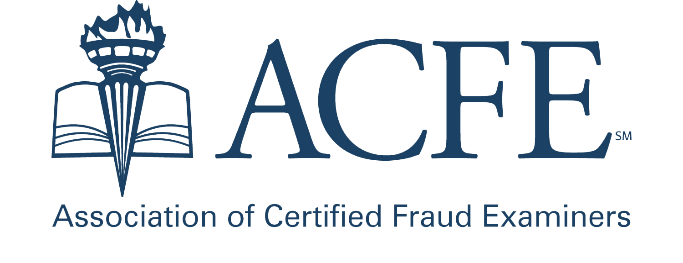 Mide el liderazgo
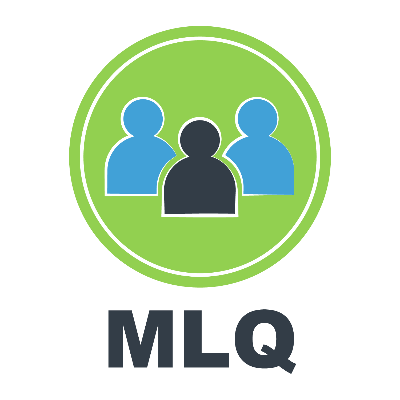 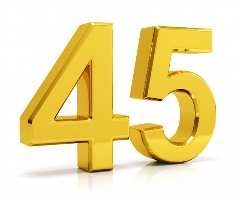 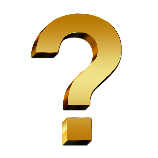 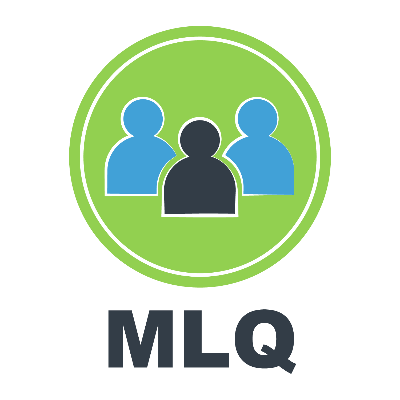 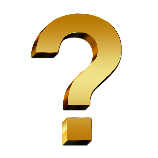 UN INSTRUMENTO
Tiene
Modelo de liderazgo de rango total
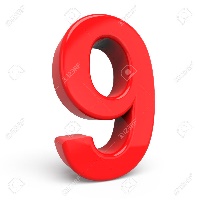 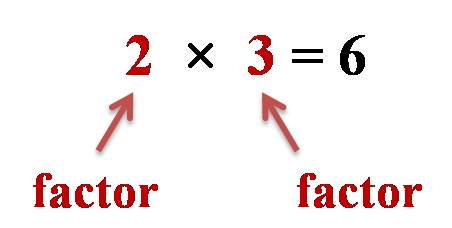 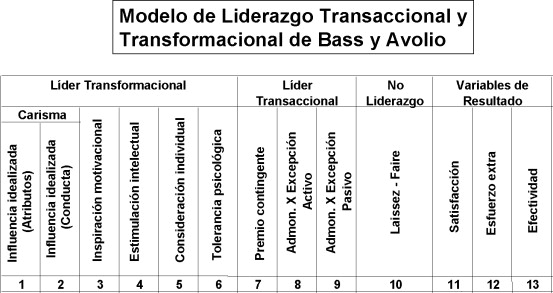 Depende de la situación que se desarrolle
[Speaker Notes: DECIR A QUIEN FUE APLICADA CADA ENCUESTA- y que 36 son solo para liderazgo, explicar los criterios para las respuestas]
Fraude
La mayoría de los empleados y gerentes fraudulentos, suelen ser los que han tenido una larga permanencia, lo que permite identificar de mejor manera la opción de explotar una oportunidad de fraude.
5. MARCO REFERENCIAL
Lindquist y Singleton (2006)
Ningún sector está exento al comedimiento de un fraude, este acto puede ser realizado por los empleados o por los altos funcionarios de la organizaciones, tienen mayor impacto monetario.
ACFE (2012)
Liderazgo
Las acciones fraudulentas tienen un común denominador que es la confianza defraudada, quien para burlarla hace una representación falsa de la realidad.
Cano (2011)
En el contexto organizacional chileno, tomando en cuenta: los factores situacionales, los procesos de motivación y el impacto que tiene en la cultura organizacional el liderazgo que predomina es el Transformacional
Vega y Zabala (2014)
La cultura influye en la interacción de los miembros con el interior y exterior de la organización en cambio, el liderazgo se encarga de que existan normas y guías que determinan un comportamiento aceptable de los trabajadores y miembros de una organización.
Hay un solo estudio que relaciona a las dos variables, evidenciando que el estilo de dirección (transformacional o transaccional) y/o costos personales no tienen una influencia significativa en la intención de reportar fraude por ningún tipo de canal (Smalls, 2015).
Rodriguez (2010)
Sociedades de personas
* Asociativa y voluntaria
* Actividades de responsabilidad social e intermediación financiera
6. MARCO SITUACIONAL
Por su razón
Mejores metodologías de riesgo, buen gobierno cooperativo
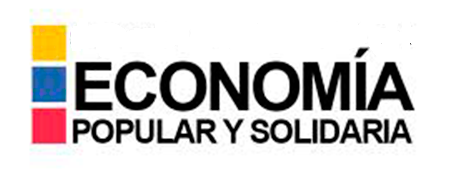 Crecimiento del 22% en crédito y un 11% en depósitos
26% participación mercado financiero
> Concentración de activos
> Control
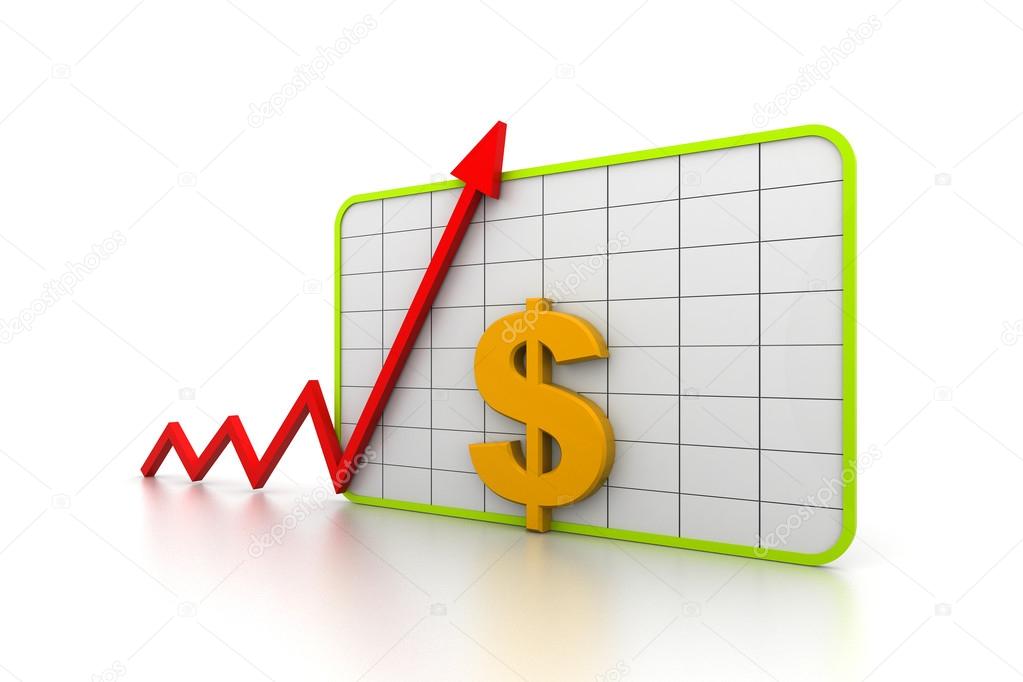 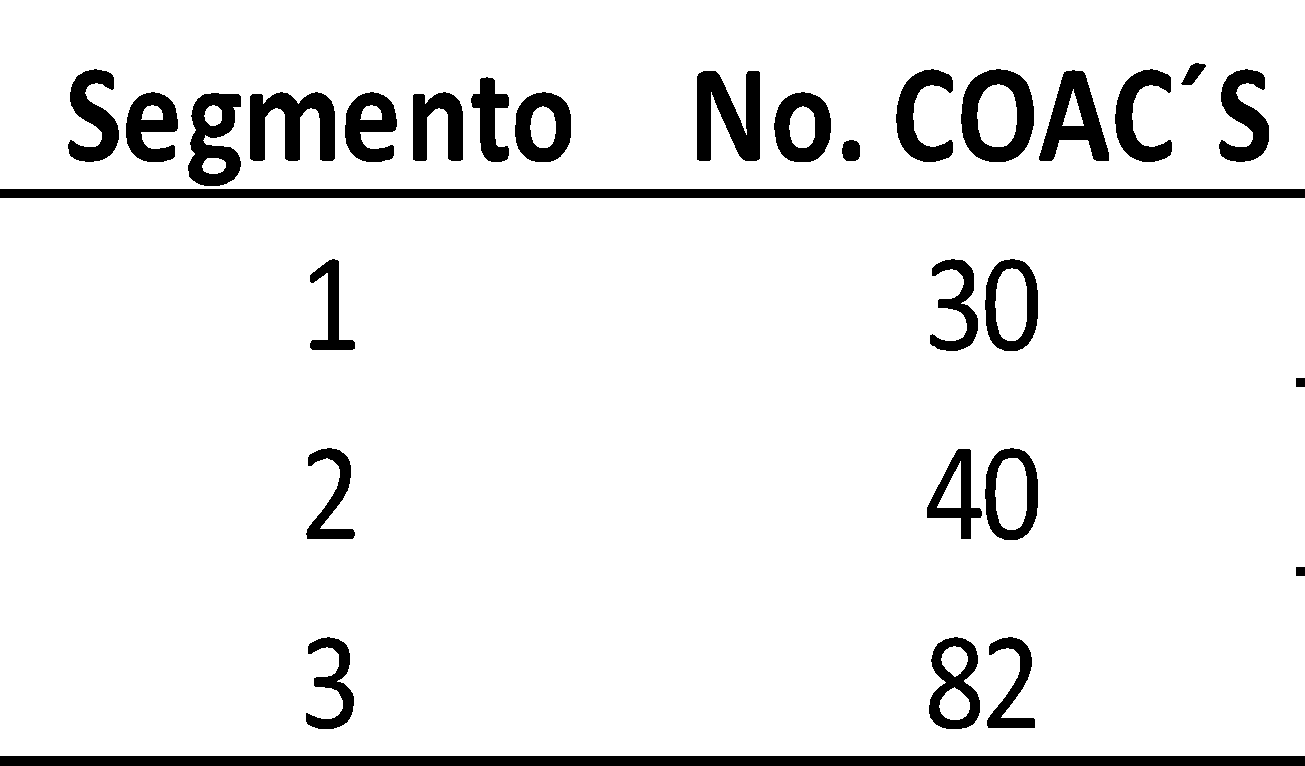 Hipótesis nula: El estilo de liderazgo no incide en el riesgo de fraude en las COAC´s.
7. METODOLOGÍA
Correlacional
Cuantitativo
POBLACIÓN Y MUESTRA
Hipótesis alternativa: El estilo de liderazgo incide en el riesgo de fraude en la COAC´s
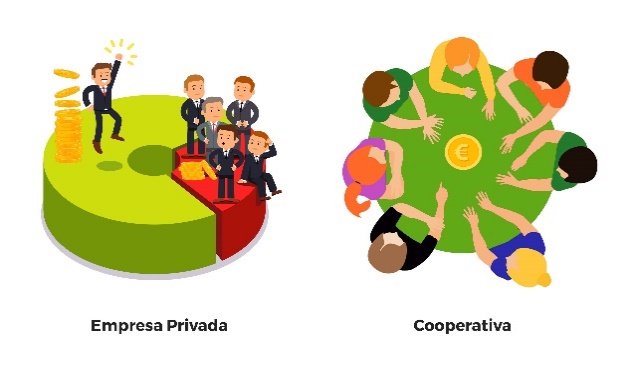 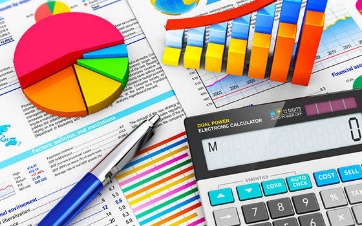 38 COAC´s en las provincias de Imbabura y Pichincha
ENFOQUE
ALCANCE
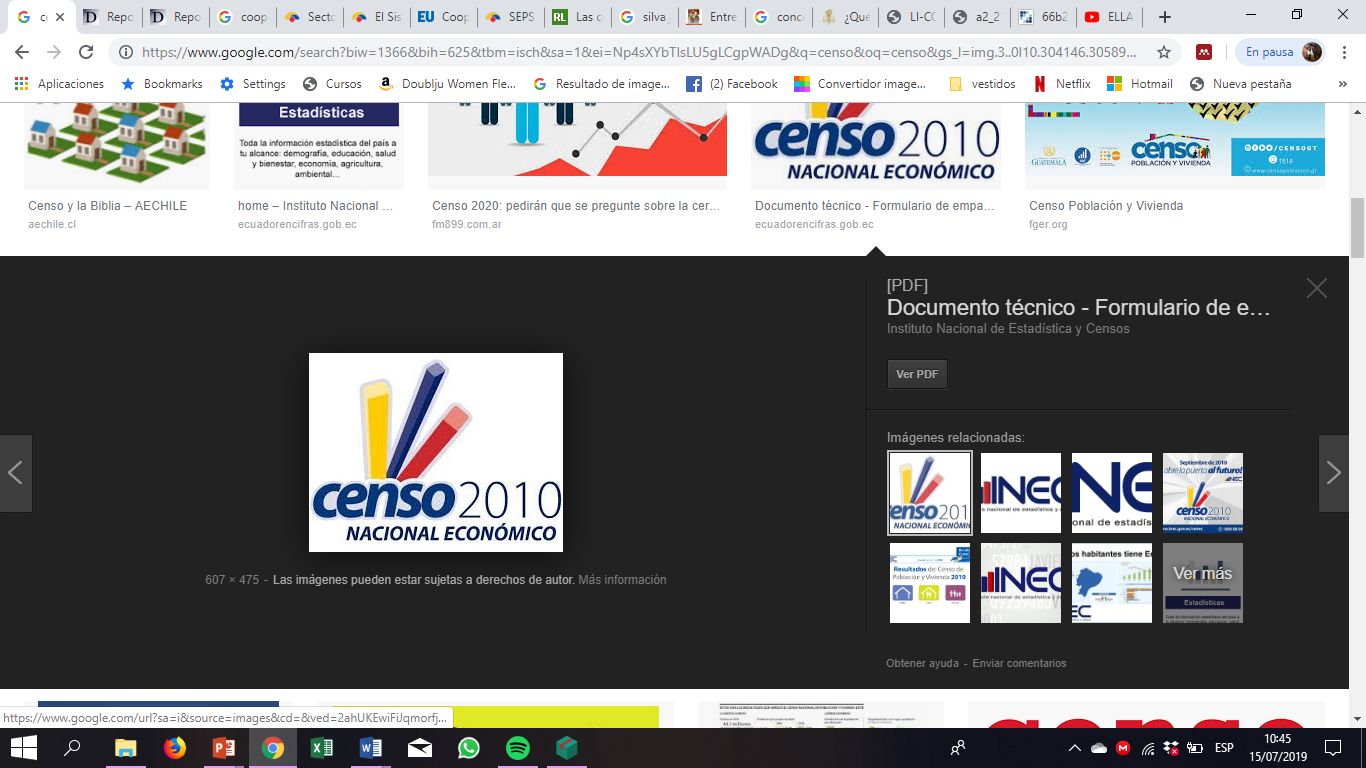 Dpto: Financiero - contable
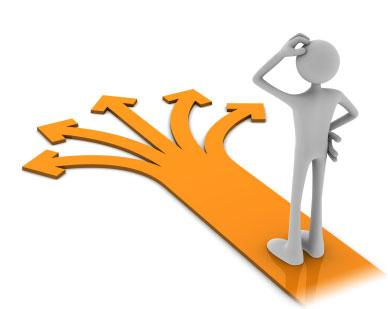 Obtener información
PROCESAMIENTO DE DATOS
Consolidar los datos en una base de Excel por cada dimensión del tipo de liderazgo.
1
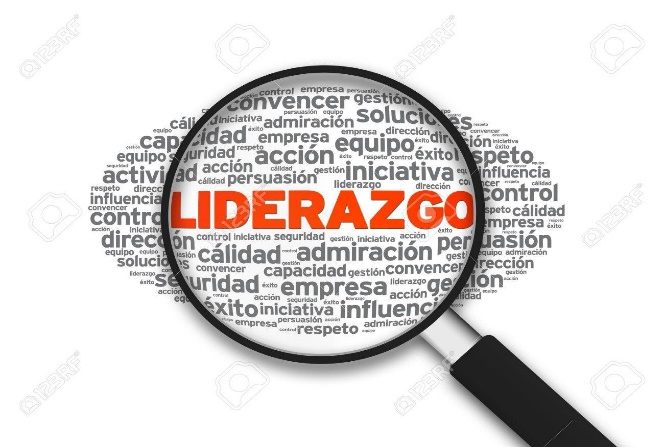 Homologar la base
2
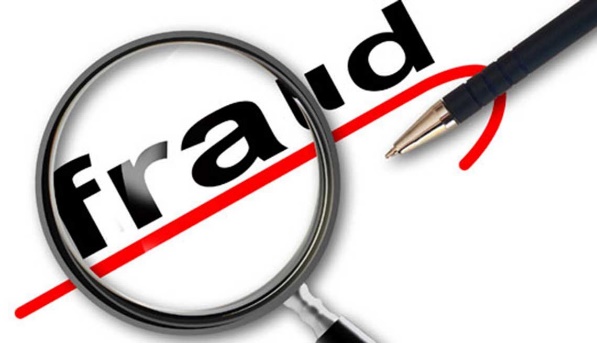 3
8. RESULTADOS-FRAUDE
-El riesgo que predomina en las cooperativas de los segmentos 1, 2 y 3 es el bajo.
-El segmento con más tendencia a cometer fraude es el segmento 2.
[Speaker Notes: 24 bajo-6 medio-8 alto;]
8. RESULTADOS- LIDERAZGO
Reducir Datos
Análisis Factorial
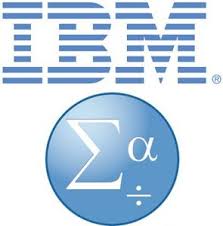 1323 datos
Número mínimo de dimensiones
Explicar el máximo de información obtenida de los datos.
9 dimensiones
Alpha de Cronbach
RANGOS:
Recomendable - KMO:  > 0.50 
Obligatorio - Significancia: < 0.05
8. RESULTADOS- LIDERAZGO
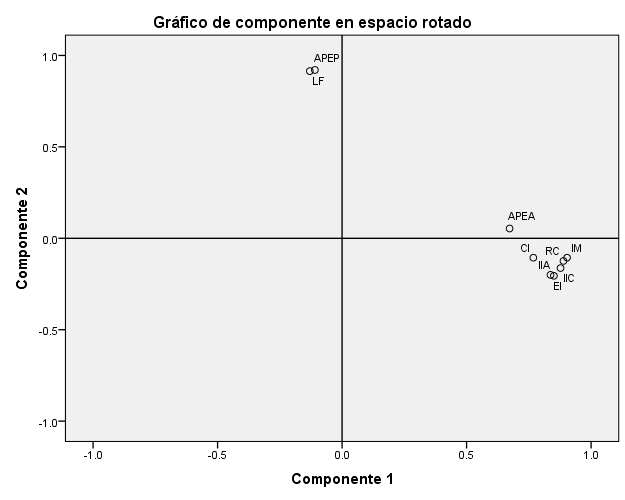 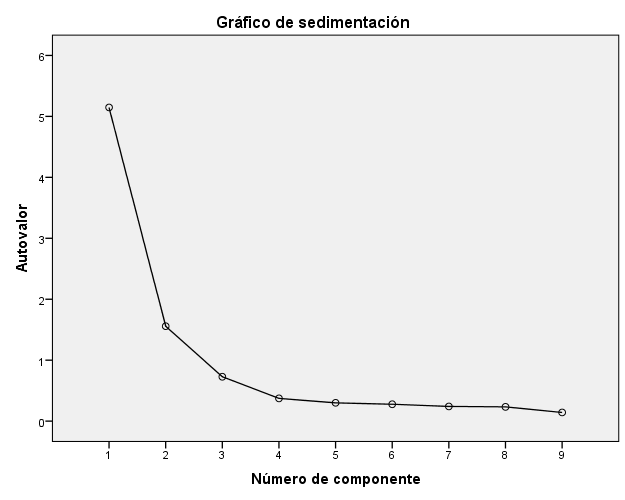 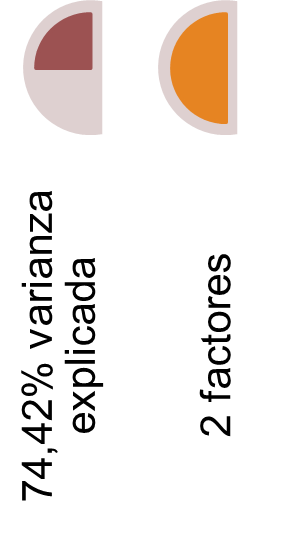 8. RESULTADOS-LIDERAZGO
En las COAC´s
Existen los 3 tipos de liderazgo
ESTILOS DE LIDERAZGO EN COAC´s
Para determinar el que predomina
Análisis de medias
Regla de Decisión: α > 0,05
Regla de Decisión:  α ≤ 0,05
8. RESULTADOS- FRAUDE/LIDERAZGO
TRASNFORMACIONAL
TRANSACCIONAL
Ho se rechaza.
Ho se acepta.
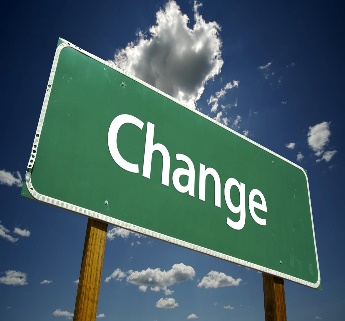 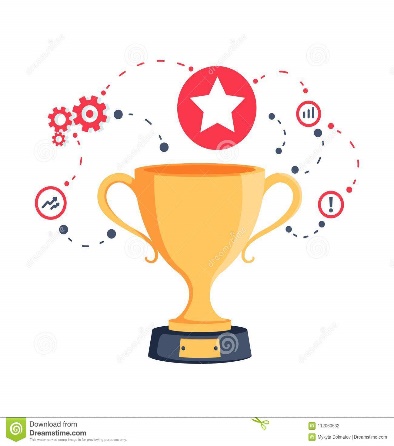 LAISSEZ FAIRE
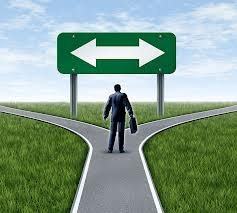 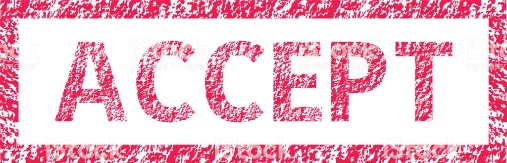 9. CONCLUSIONES
El estilo transformacional se correlaciona de manera leve pero no influye significativamente en riesgo de fraude.
Riesgo de fraude es bajo debido a buenos controles, procesos eficientes y evaluación de riesgo continua.
Existe liderazgo en las COAC´s y el estilo que predomina es el transformacional.
Que se acoja de manera obligatoria para todas las COAC´s el modelo de gobernabilidad, ética y liderazgo.
Obtener una herramienta útil para el análisis global de la situación actual y real del riesgo de fraude a nivel cooperativo, y de esta manera facilitar el control.
10. RECOMENDACIONES
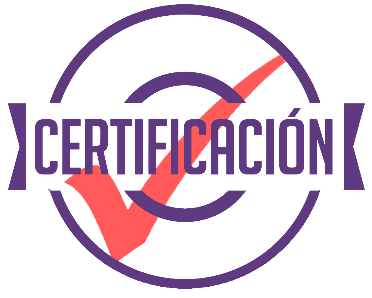 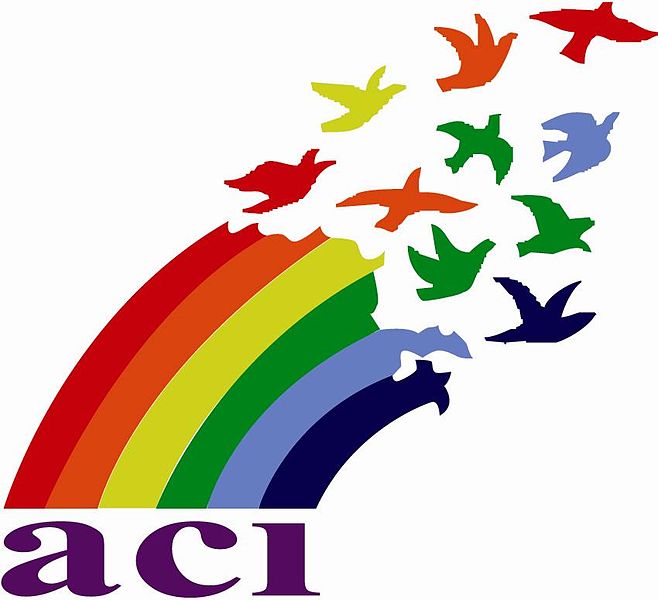 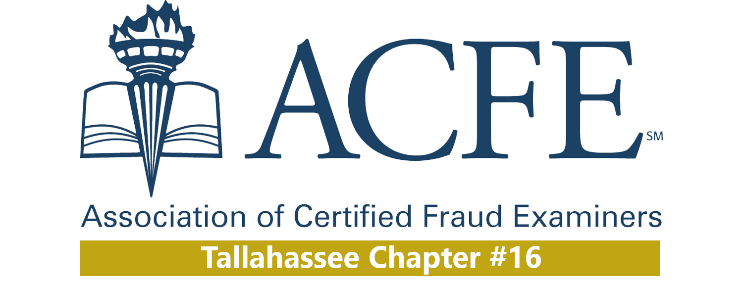 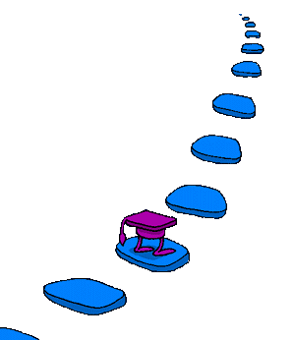 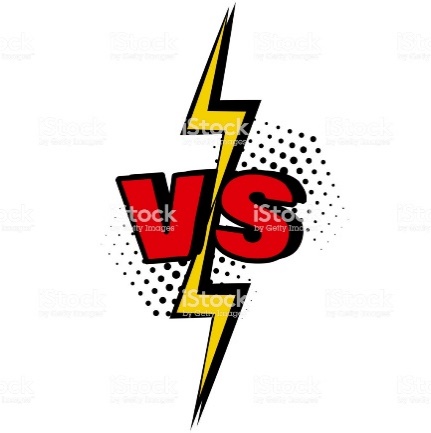 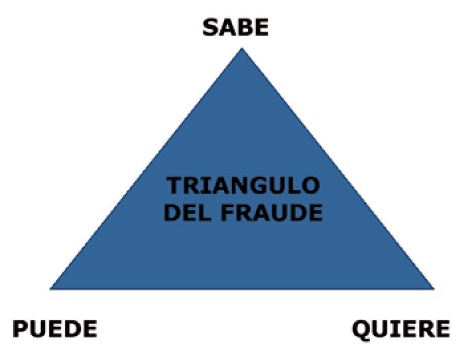 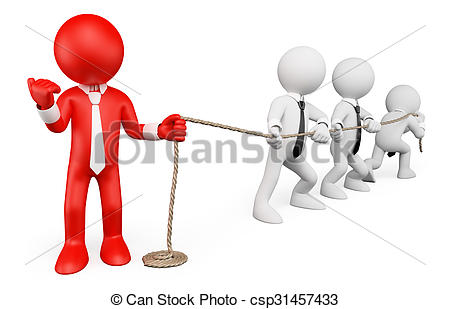 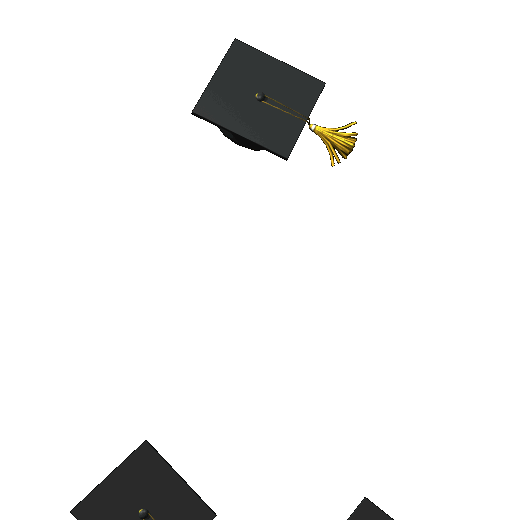 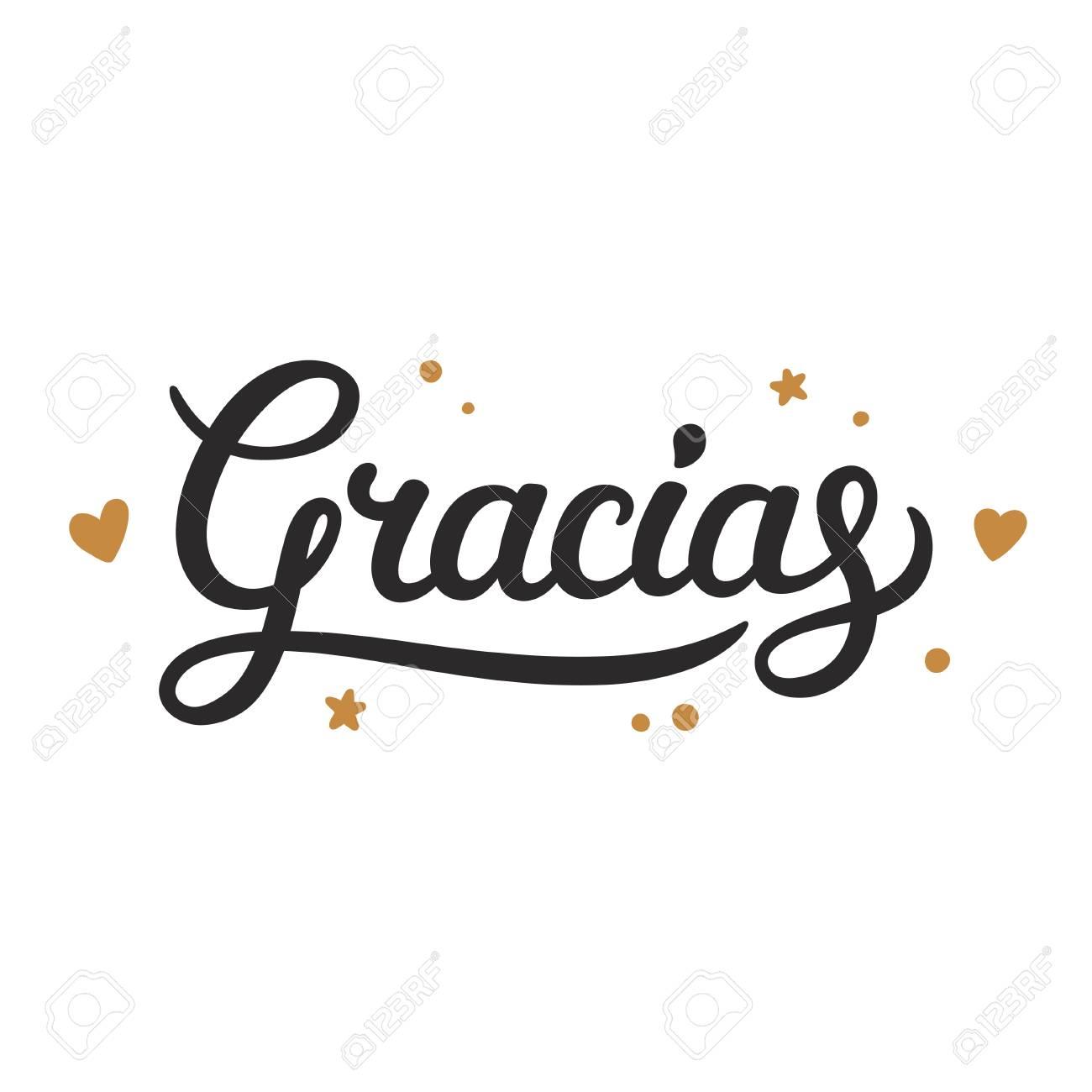